Anthropology with Dr. Bunch
Summer 2017 SUPA Forensics
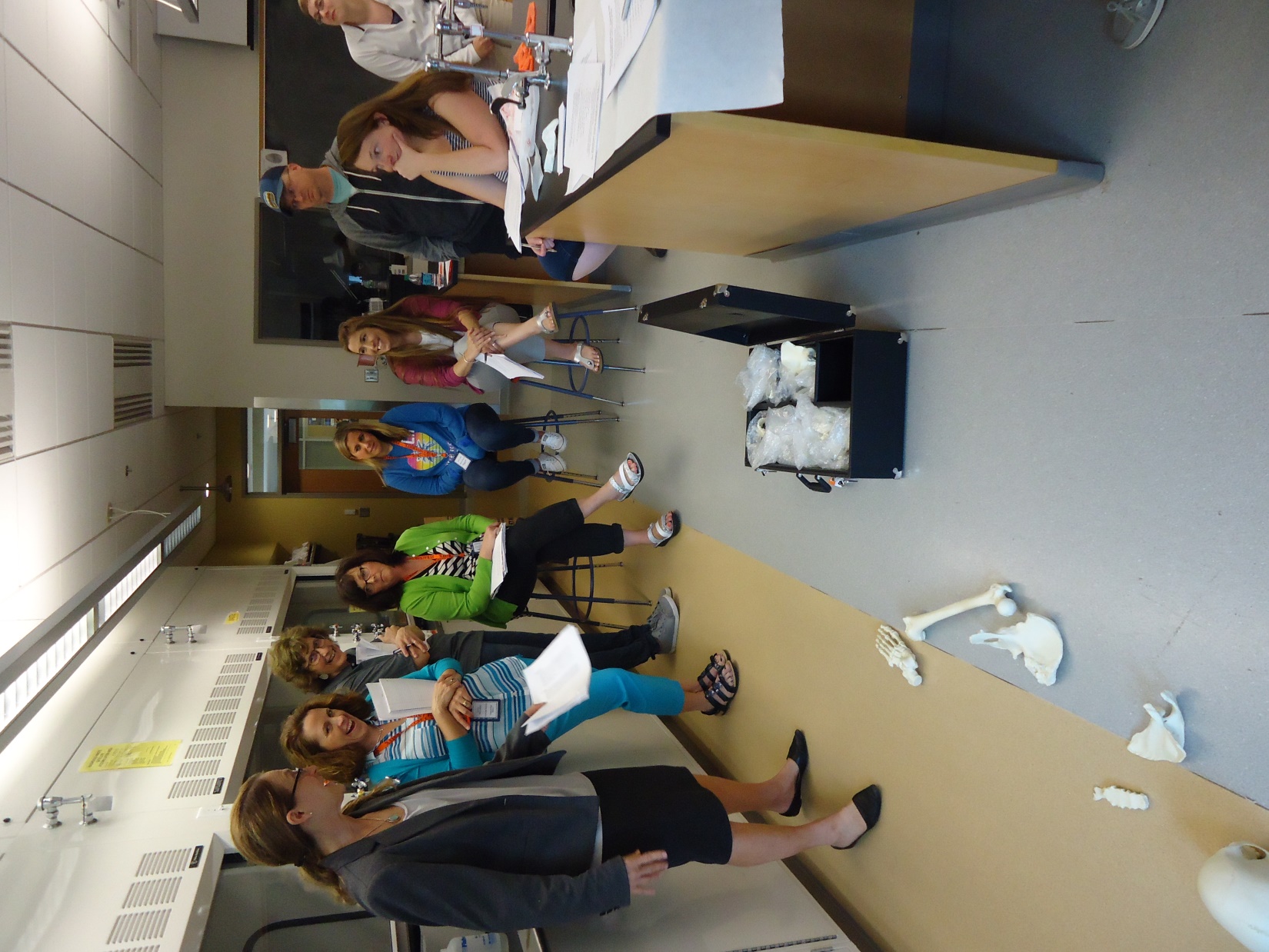 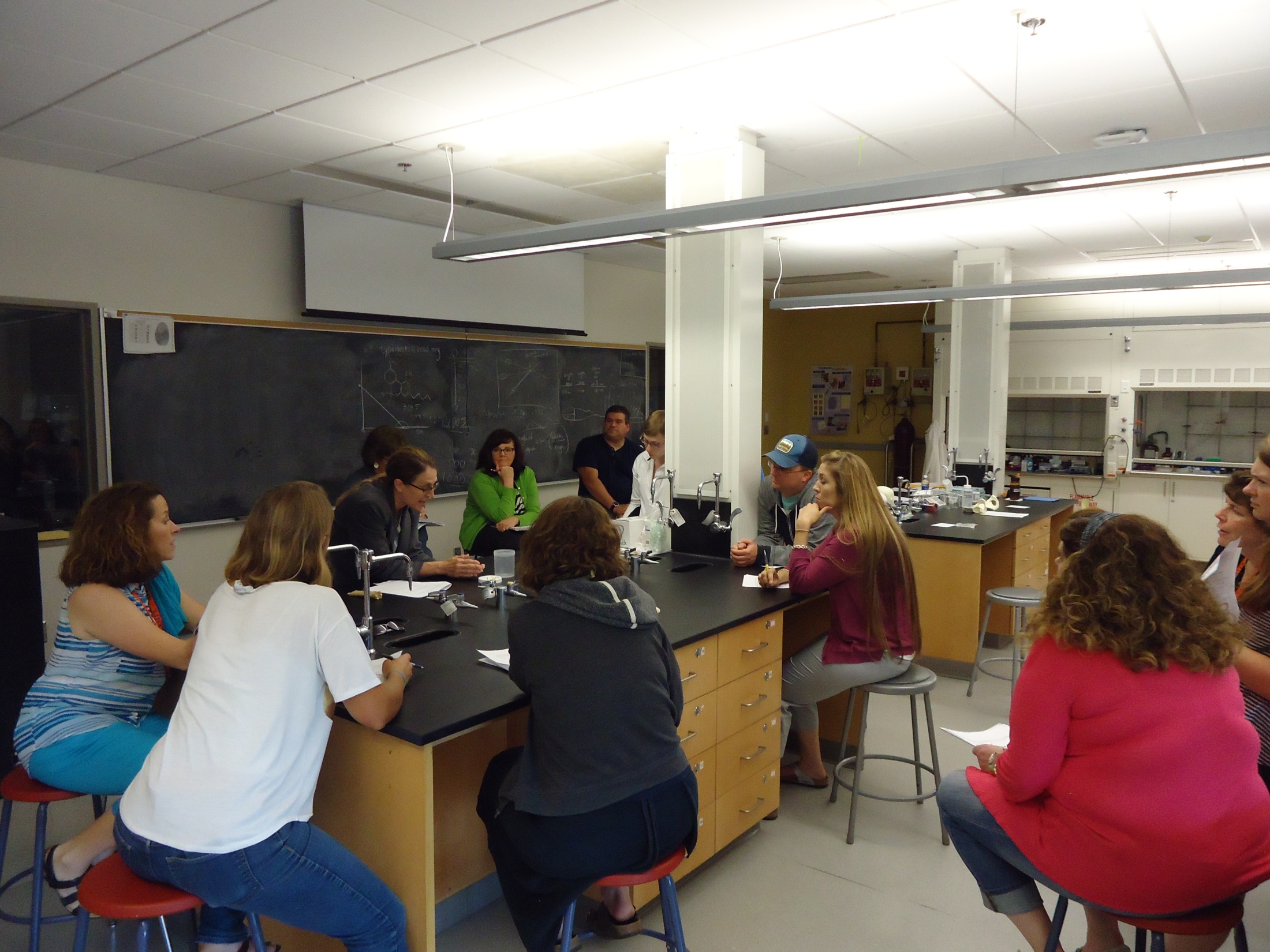 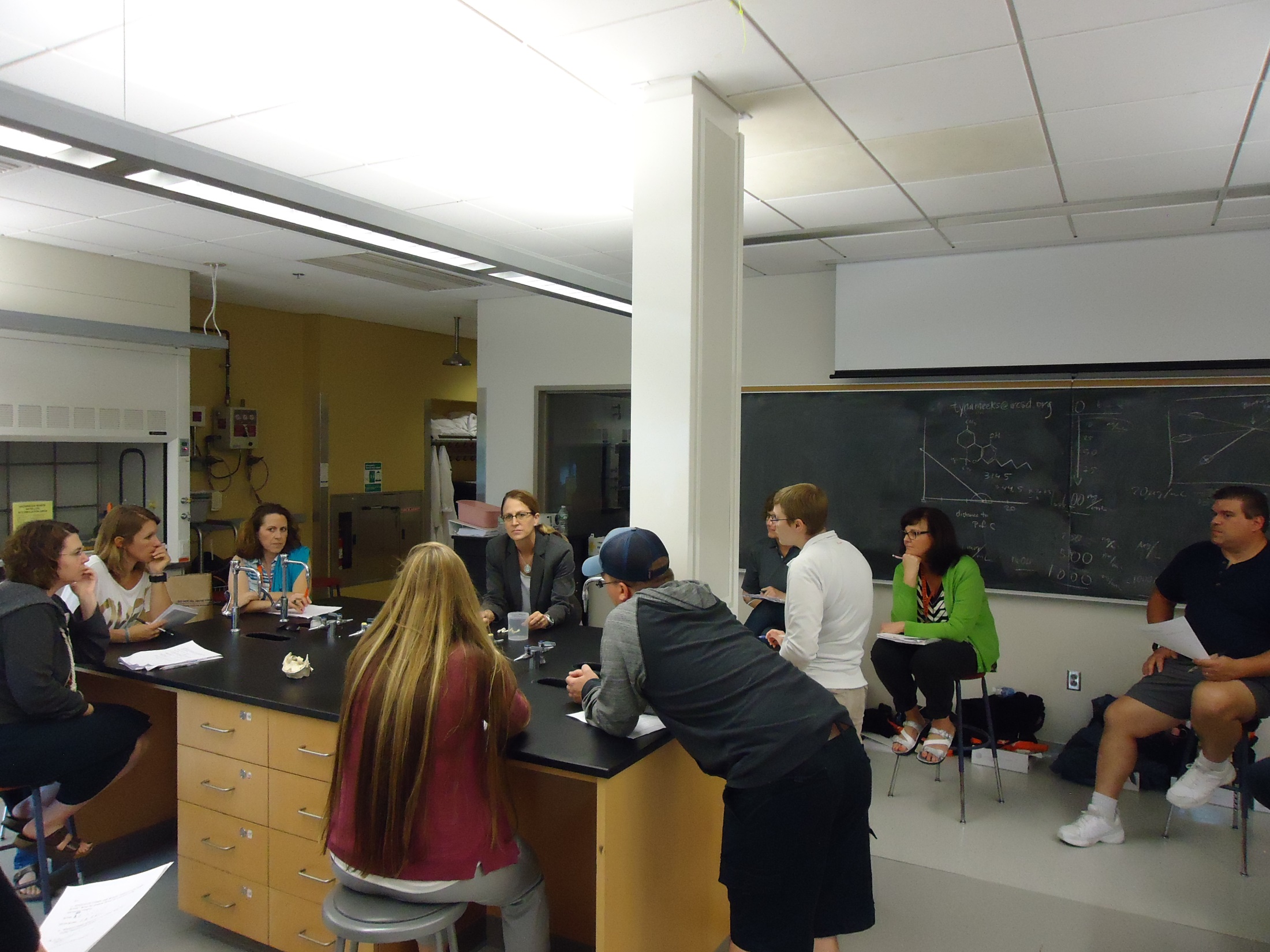 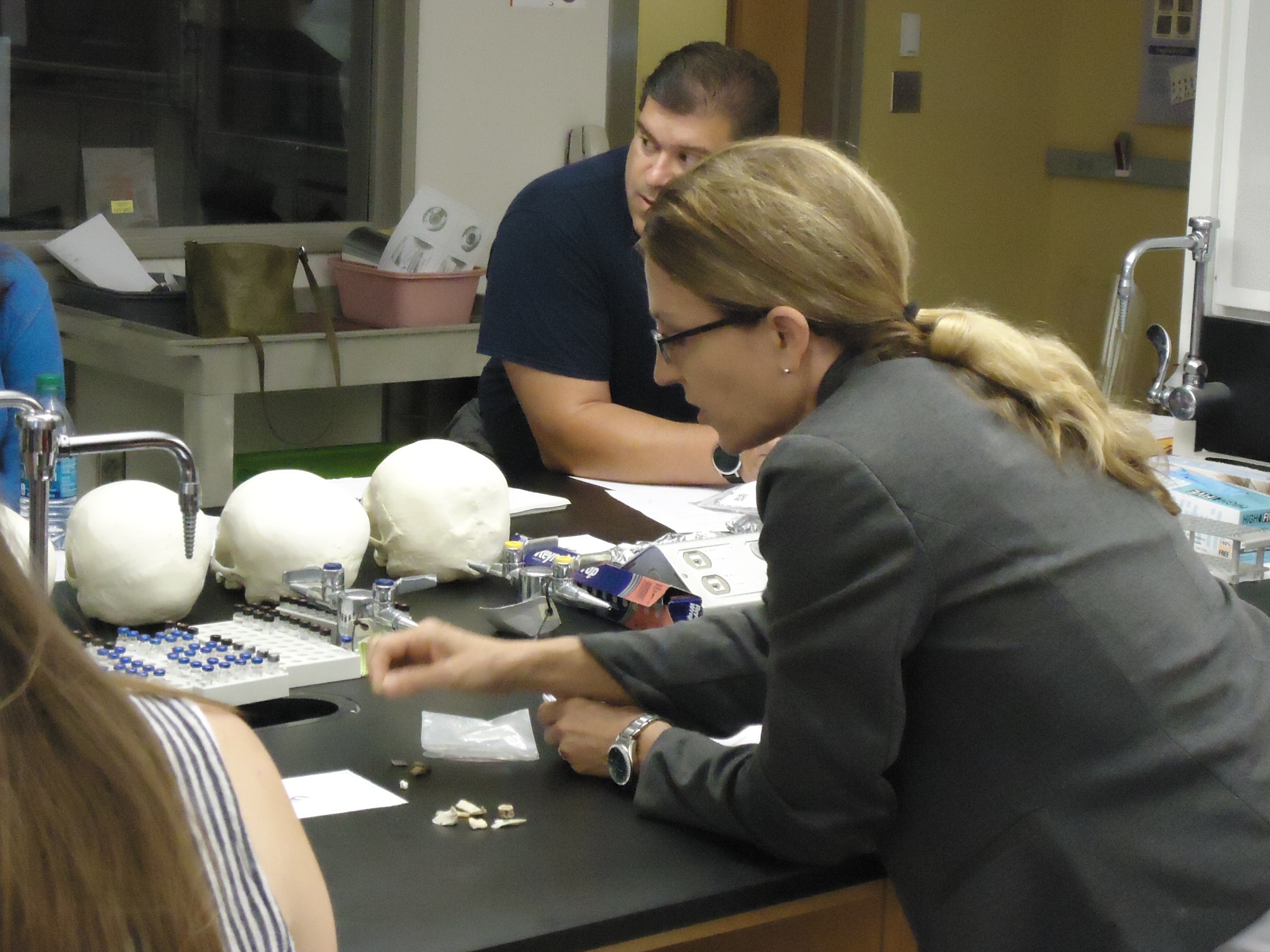 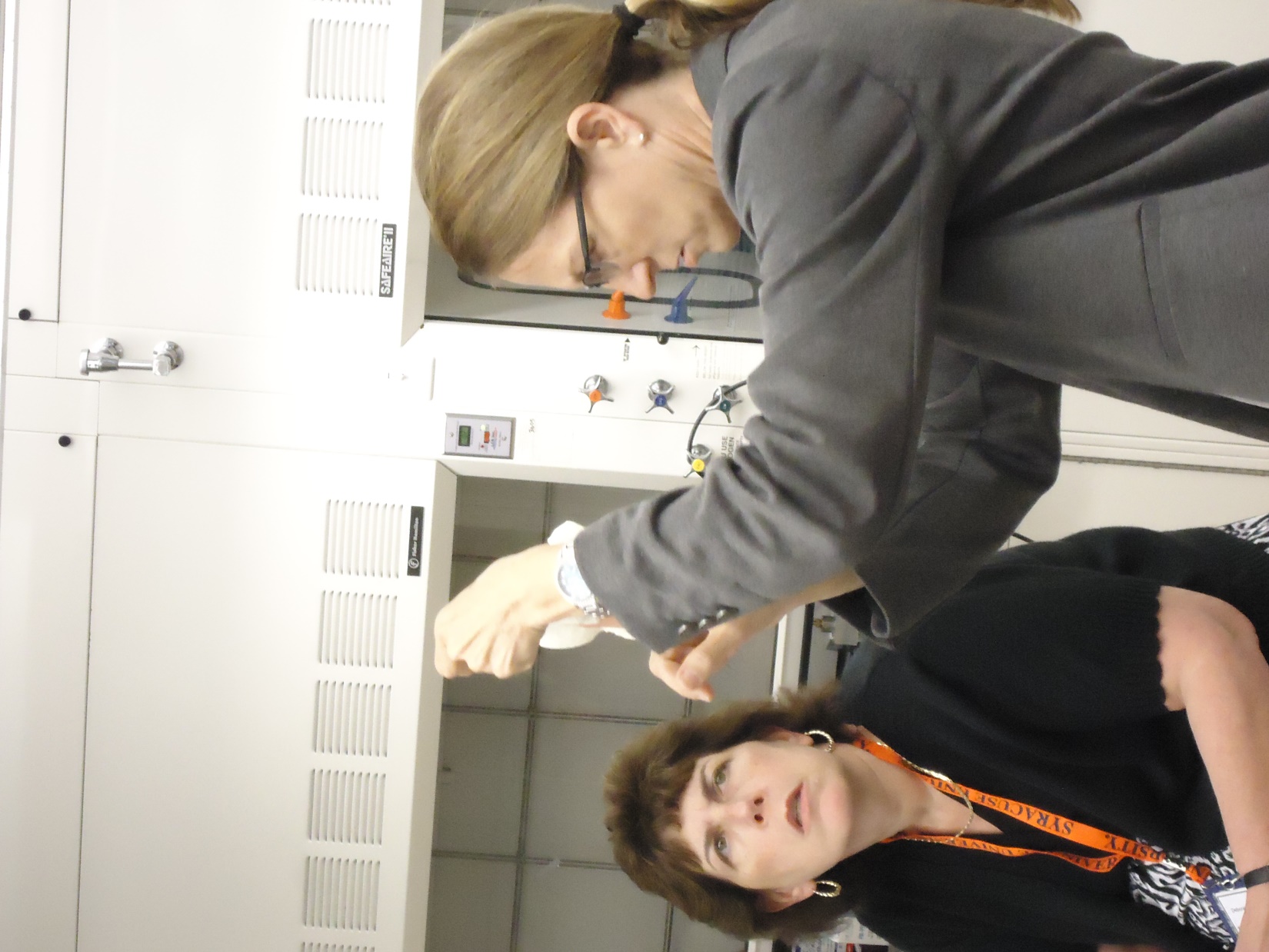 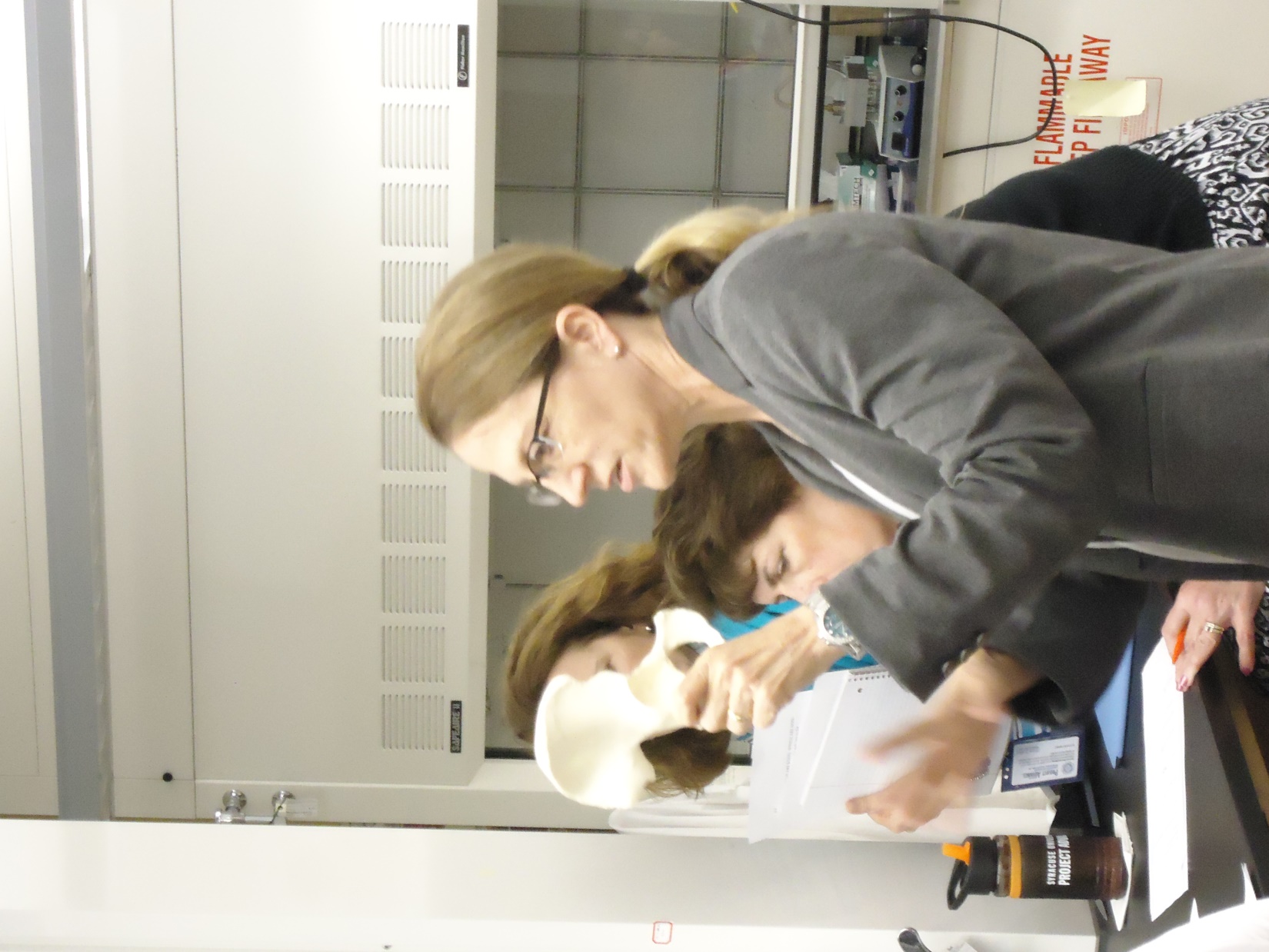 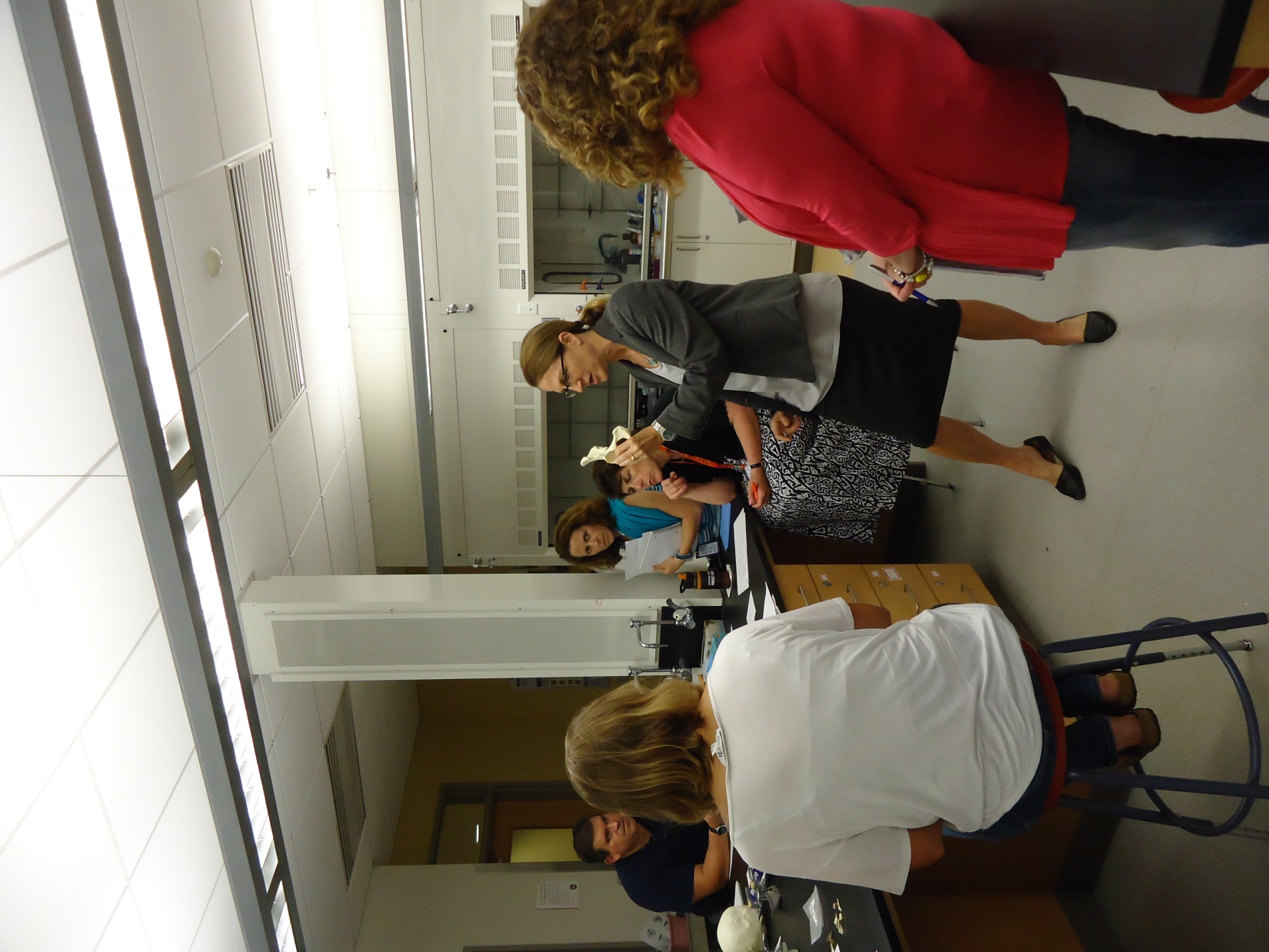 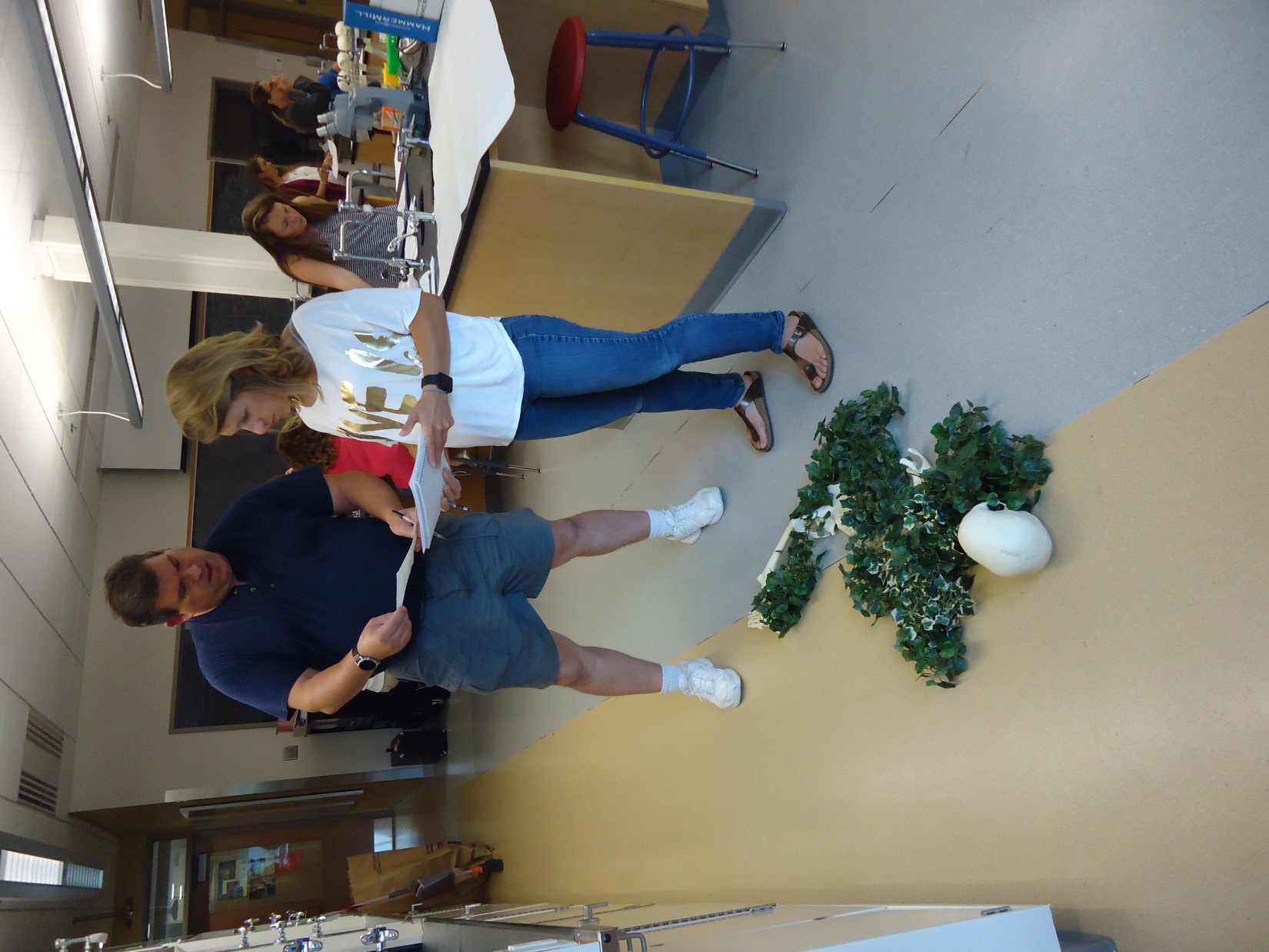 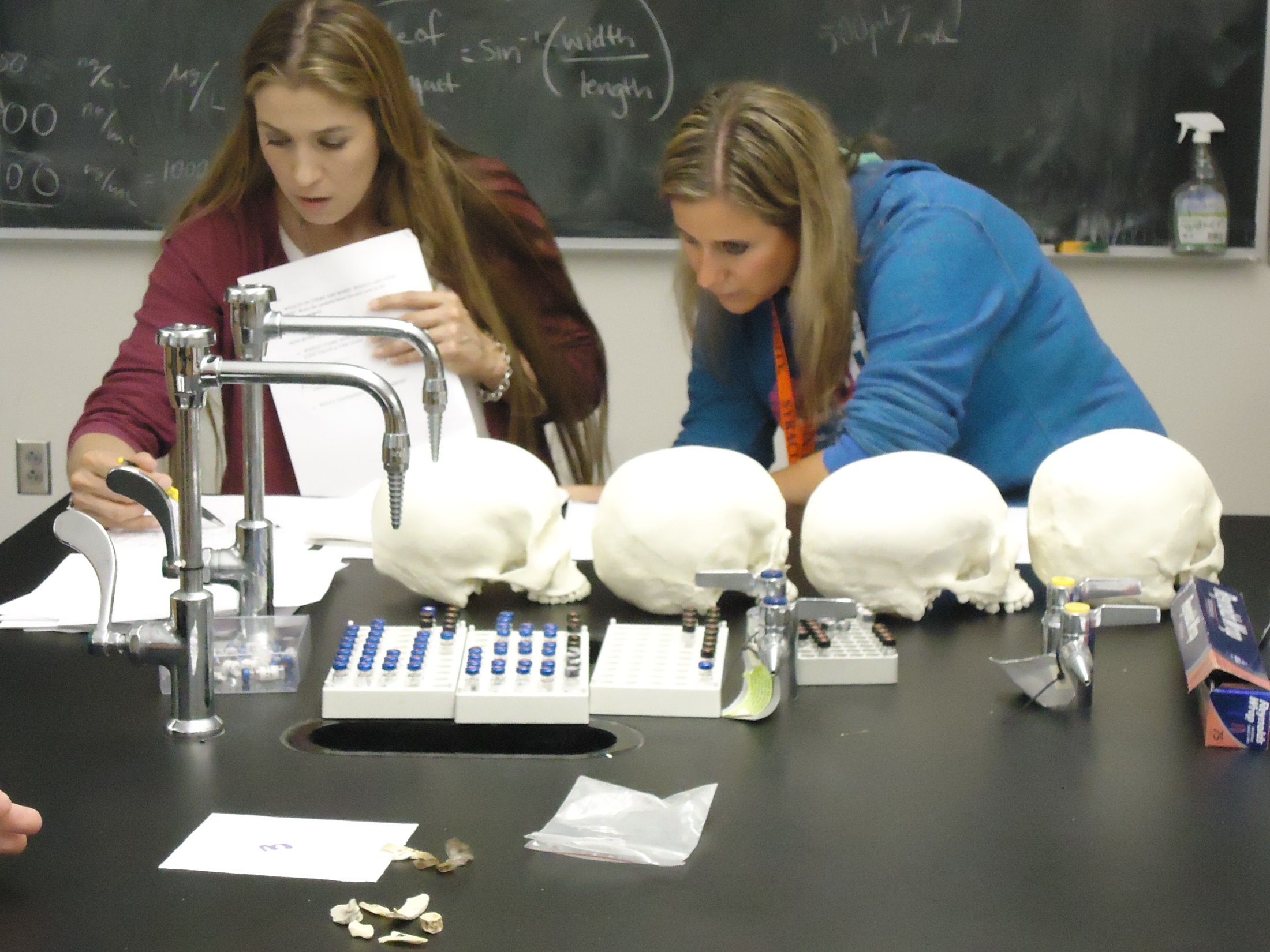 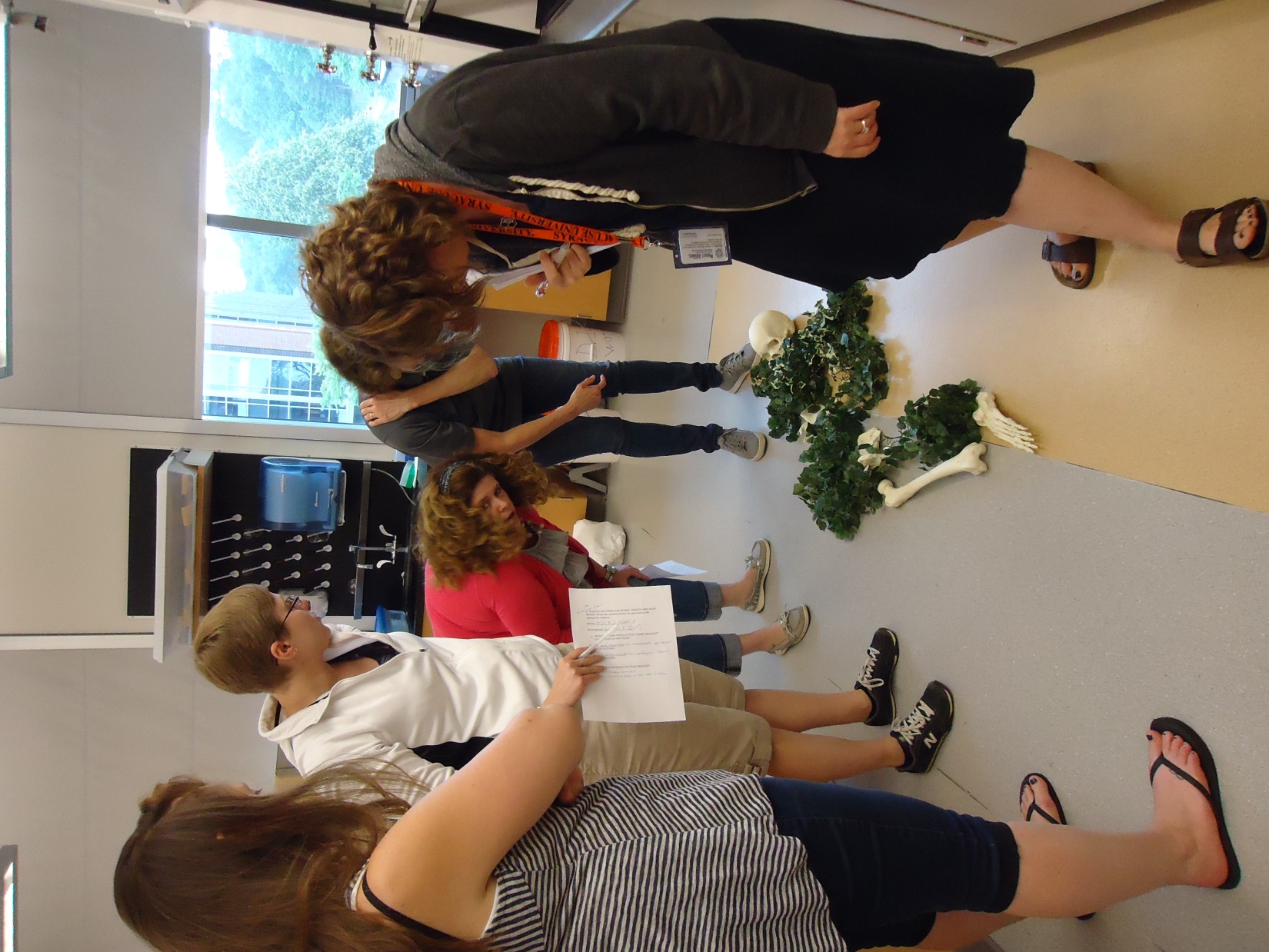 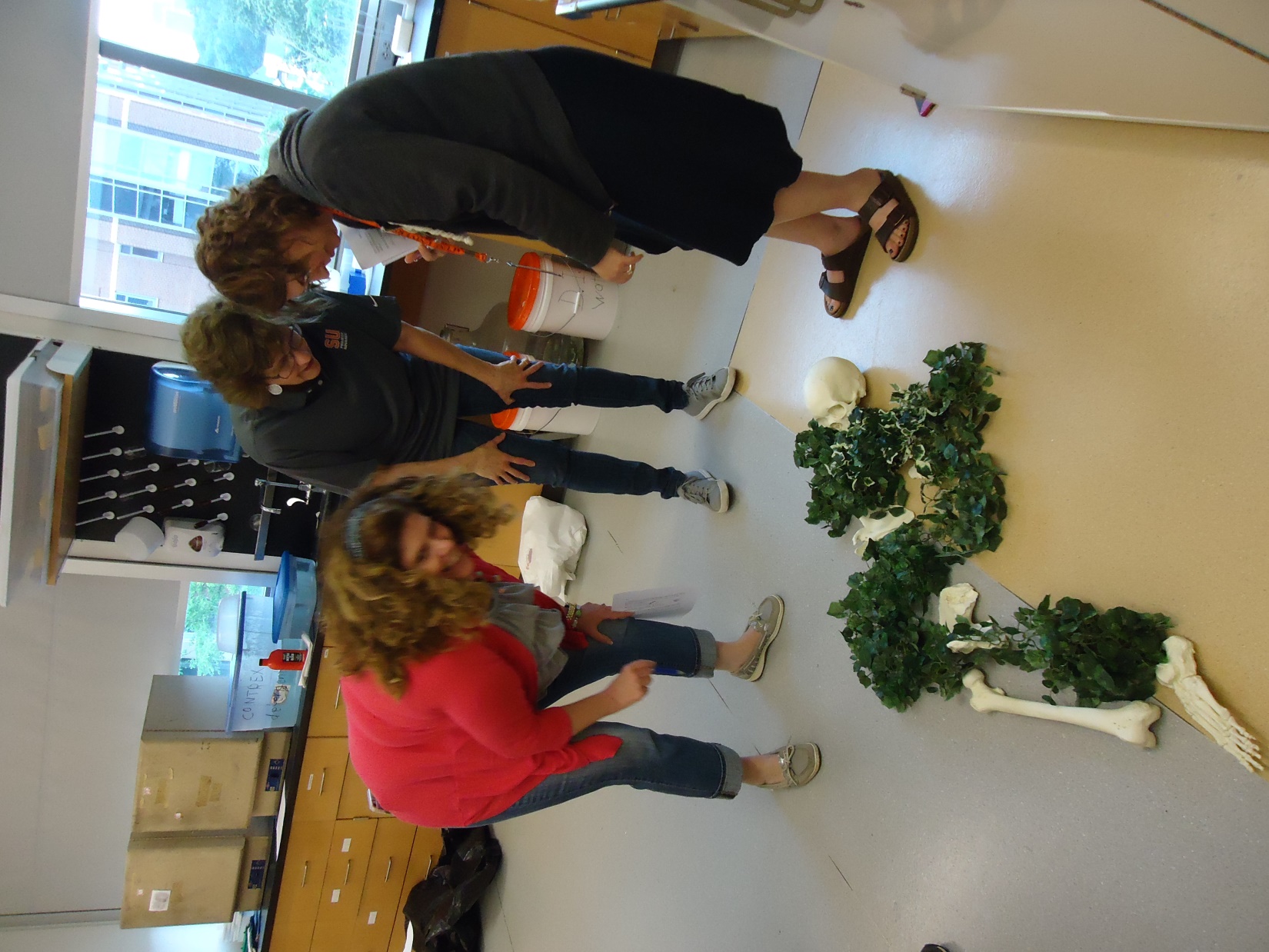 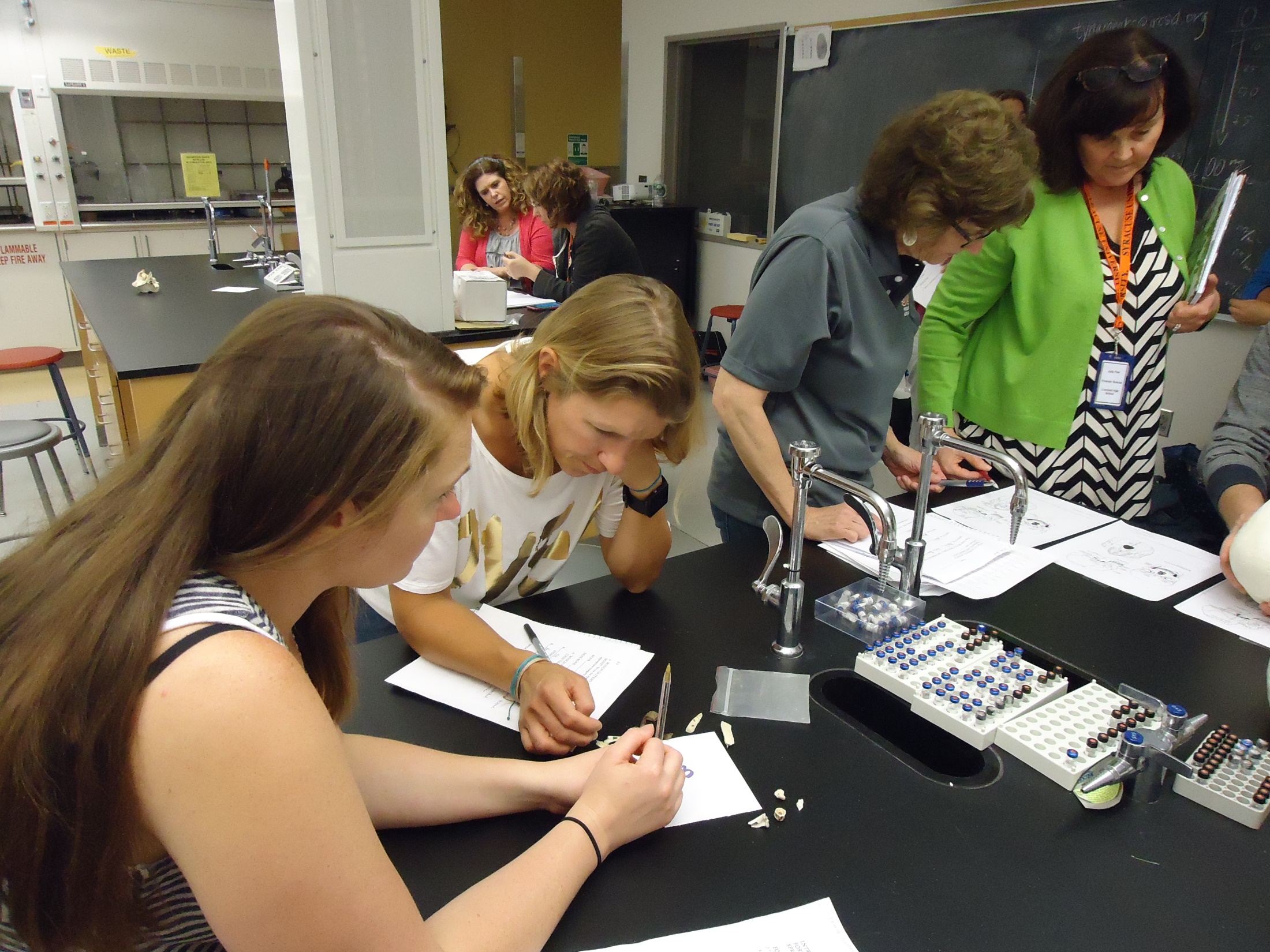 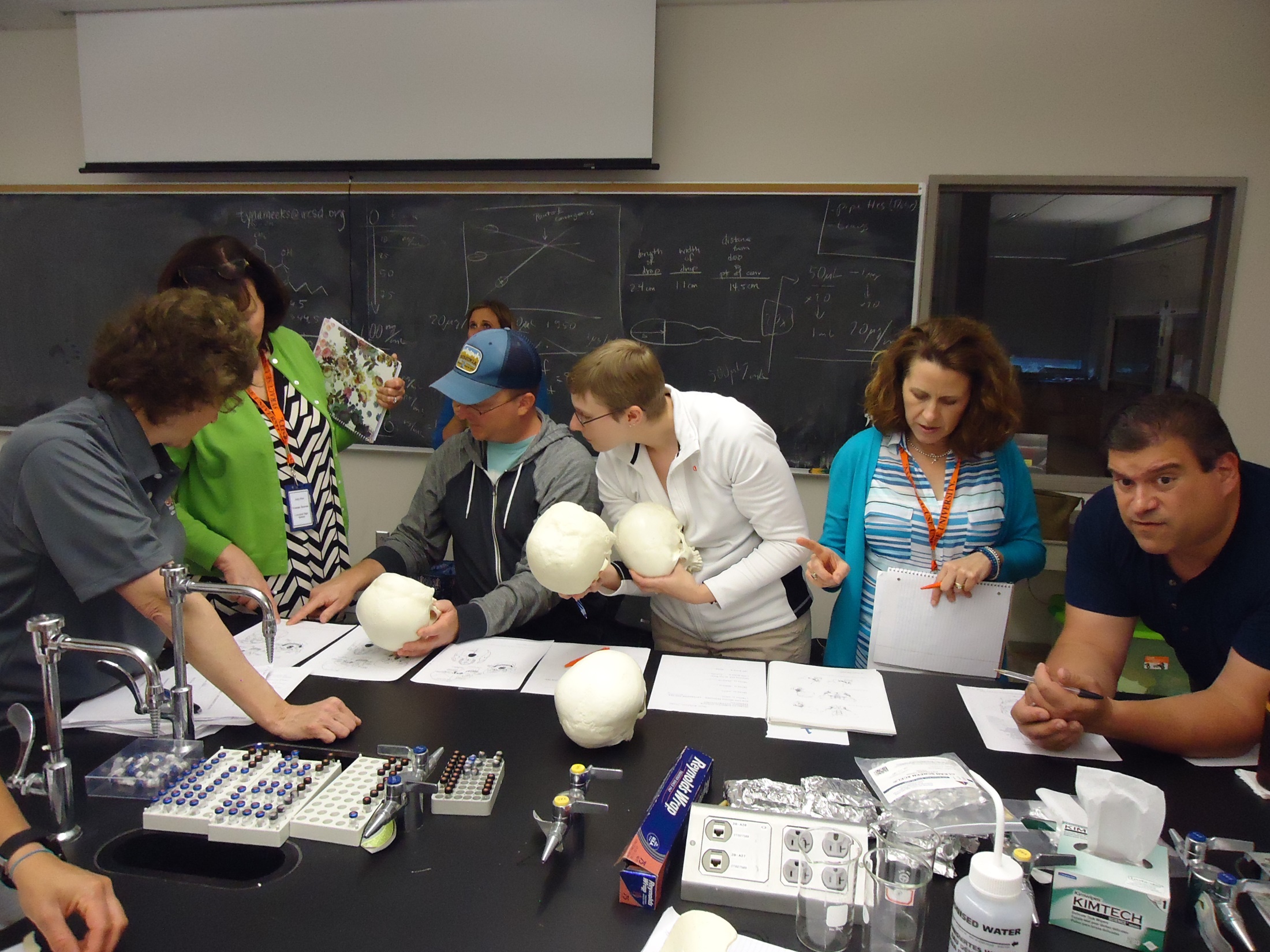 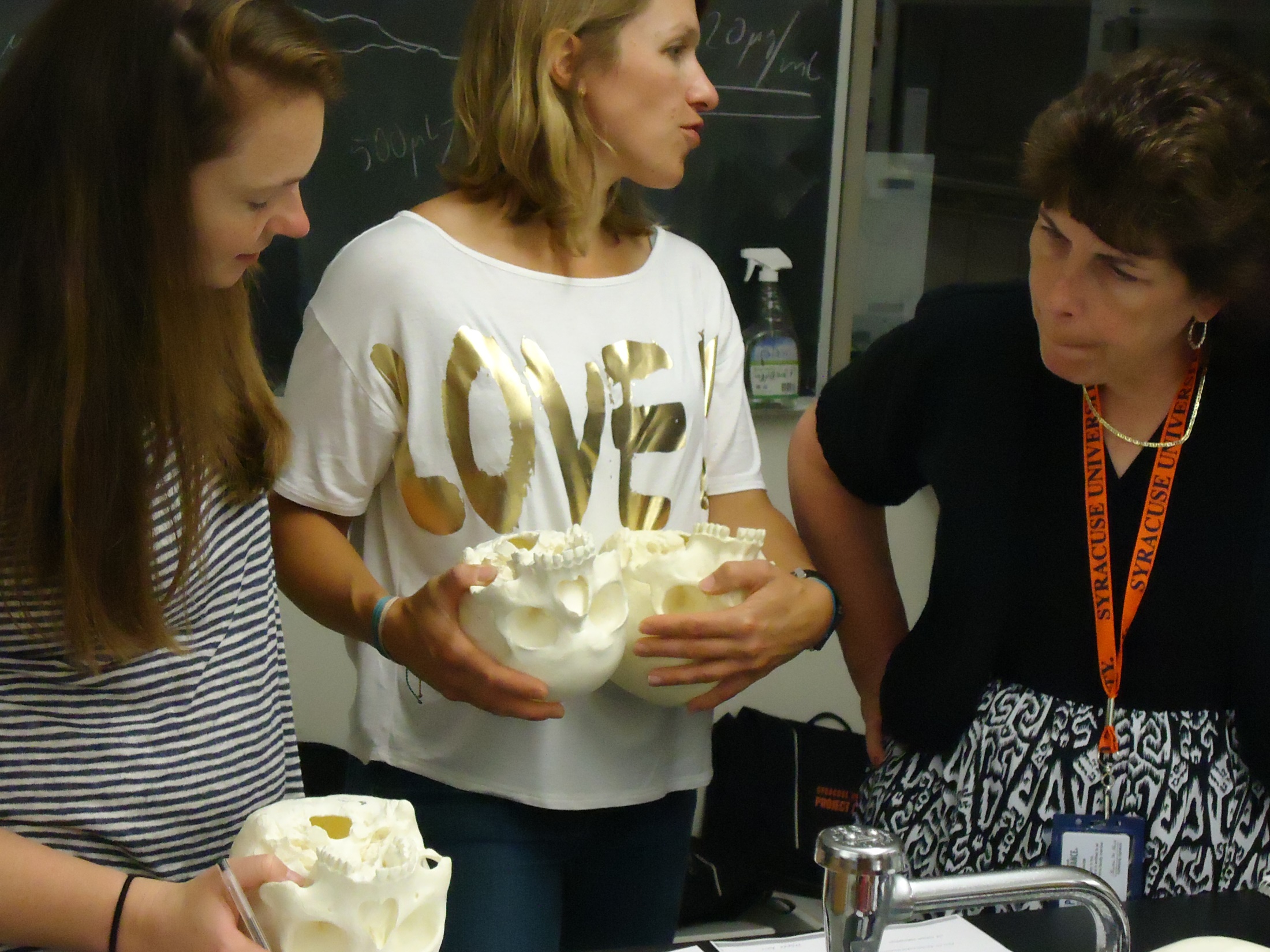 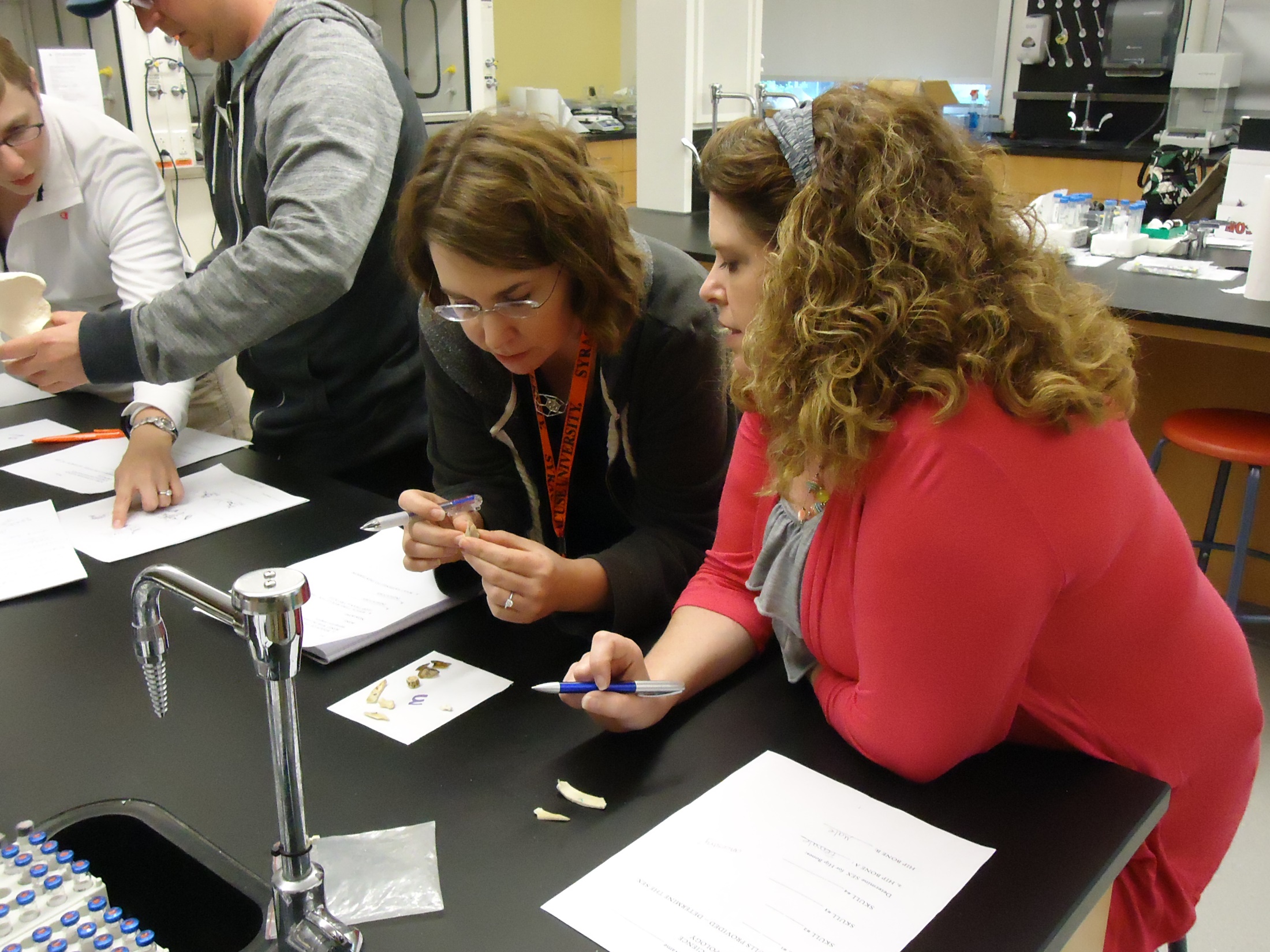 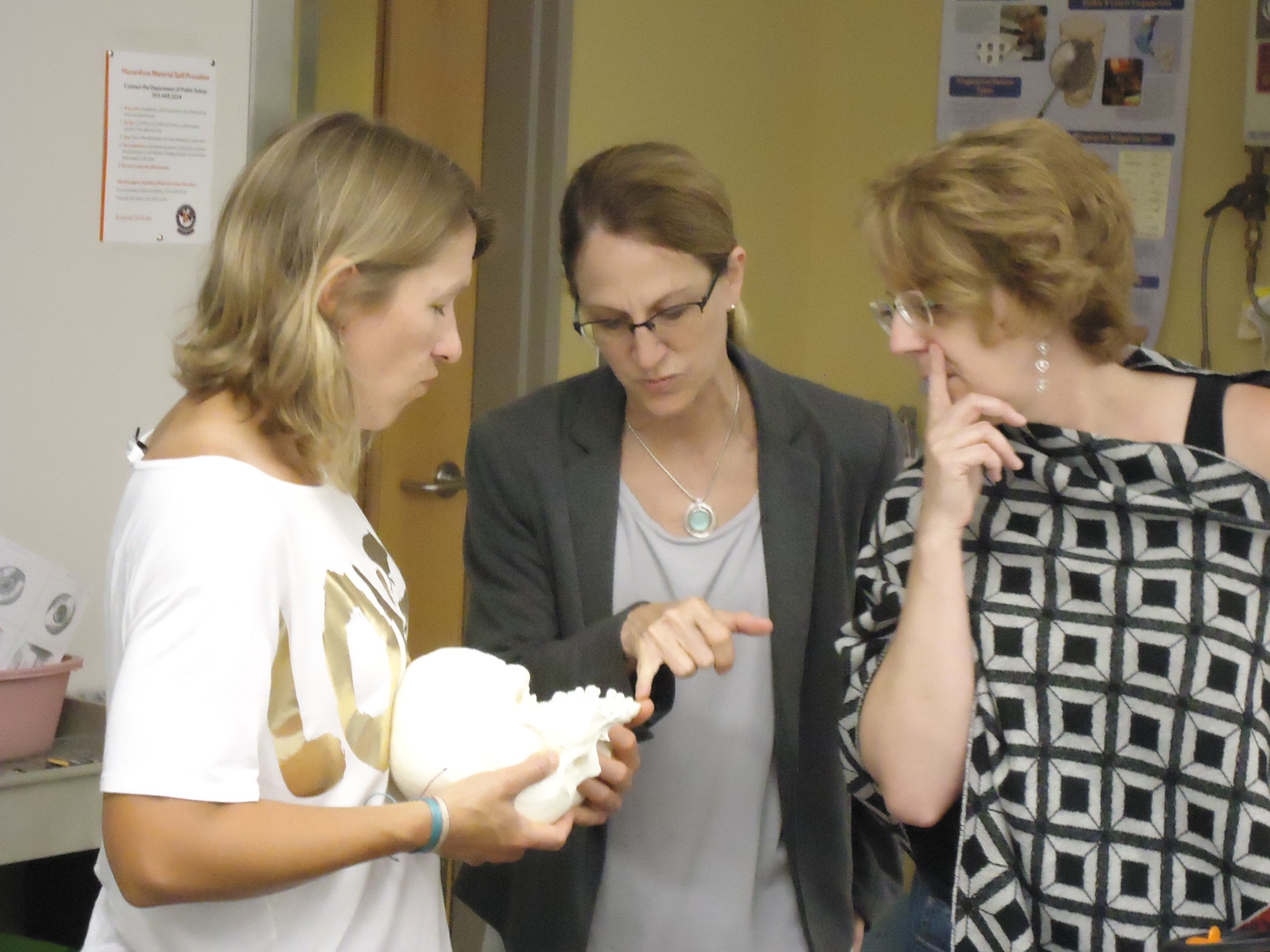 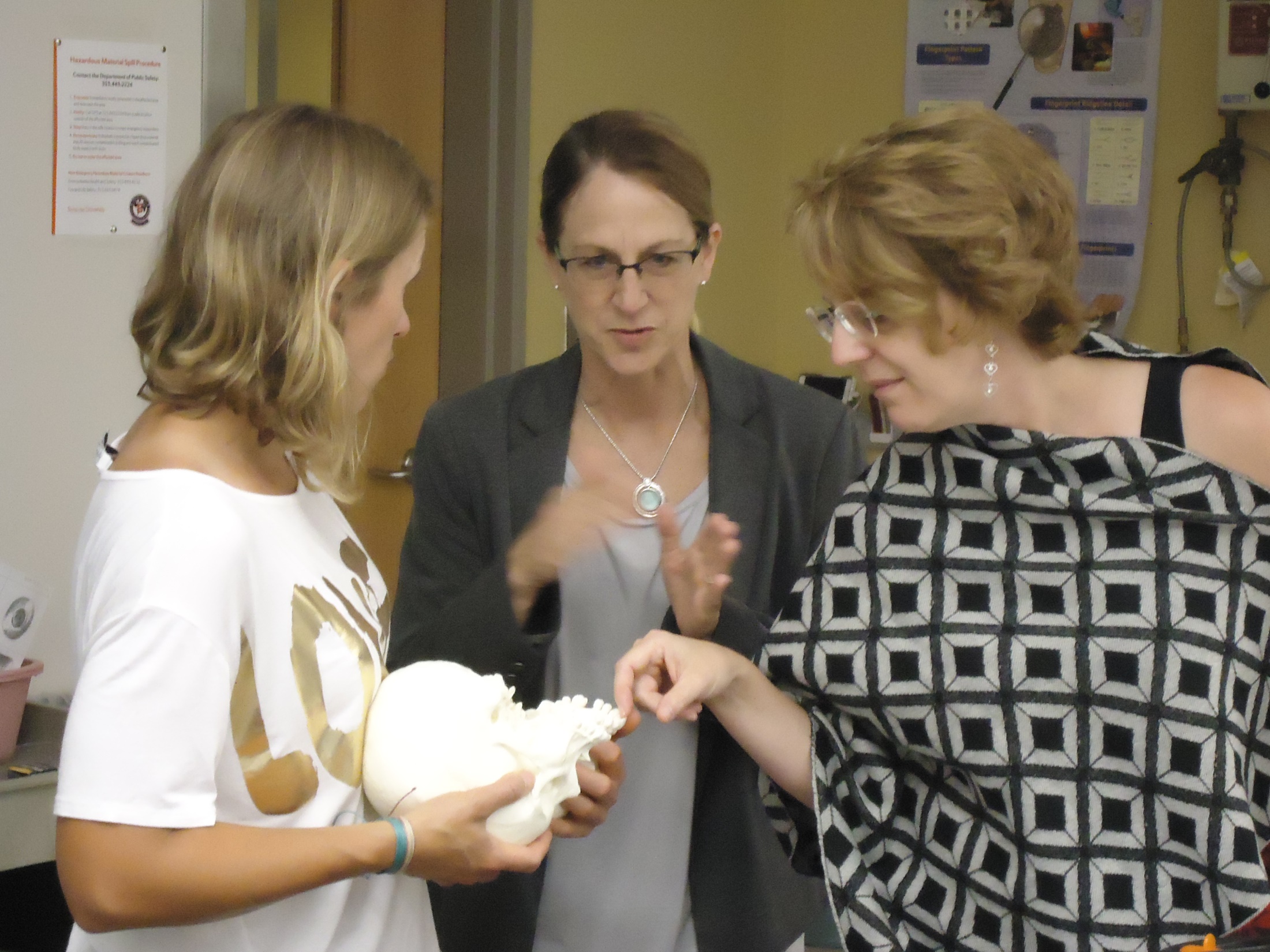 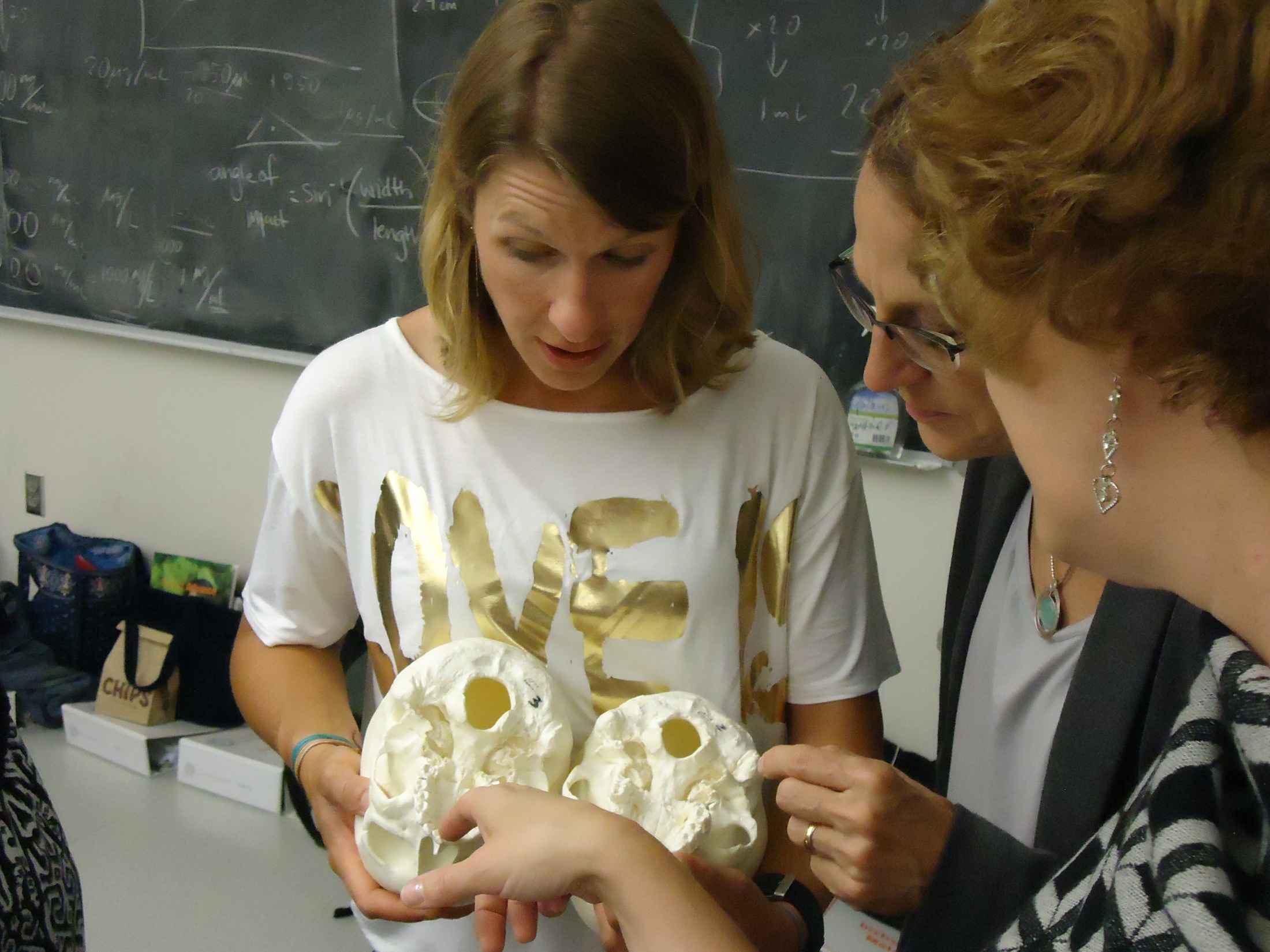 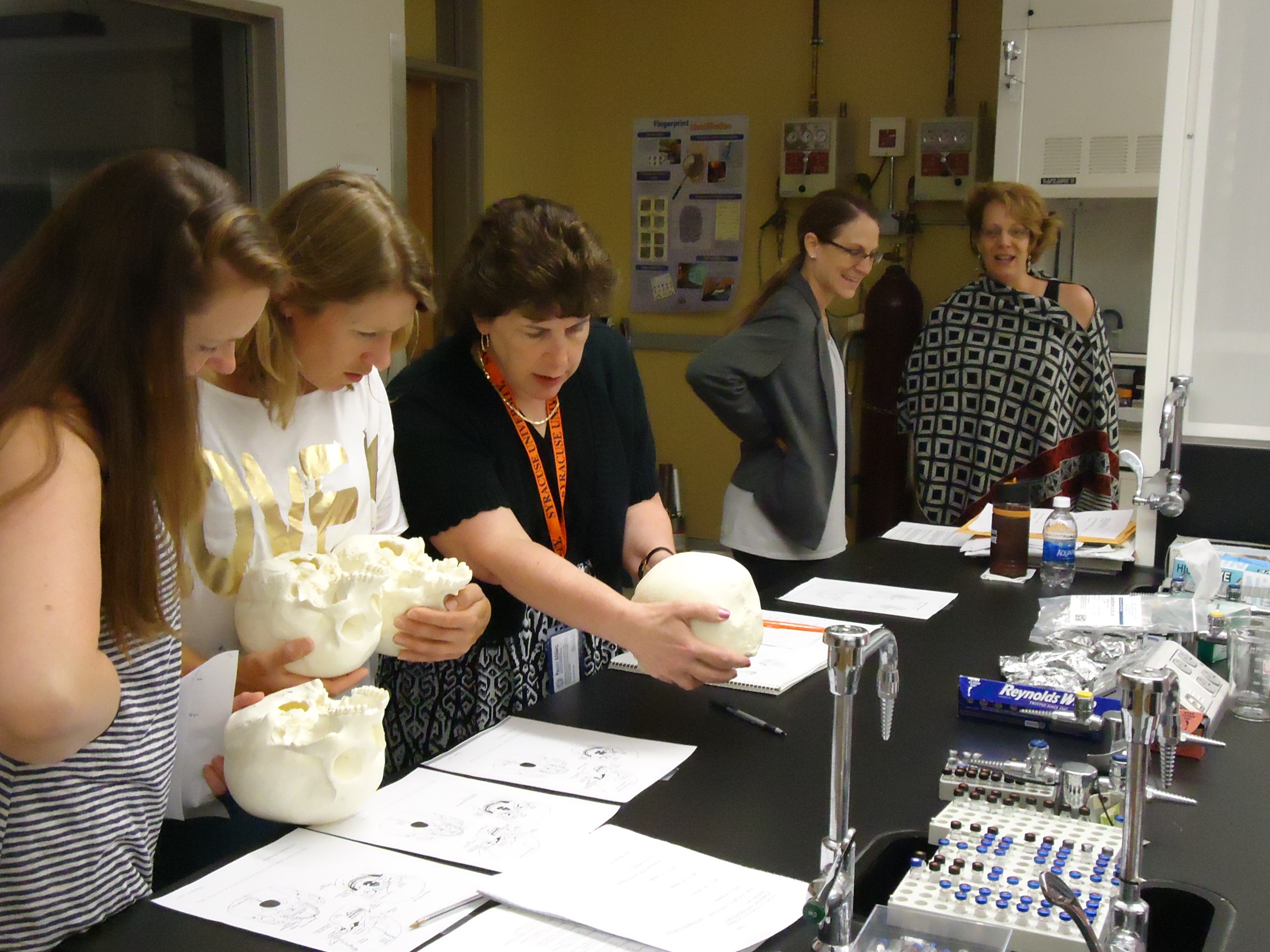 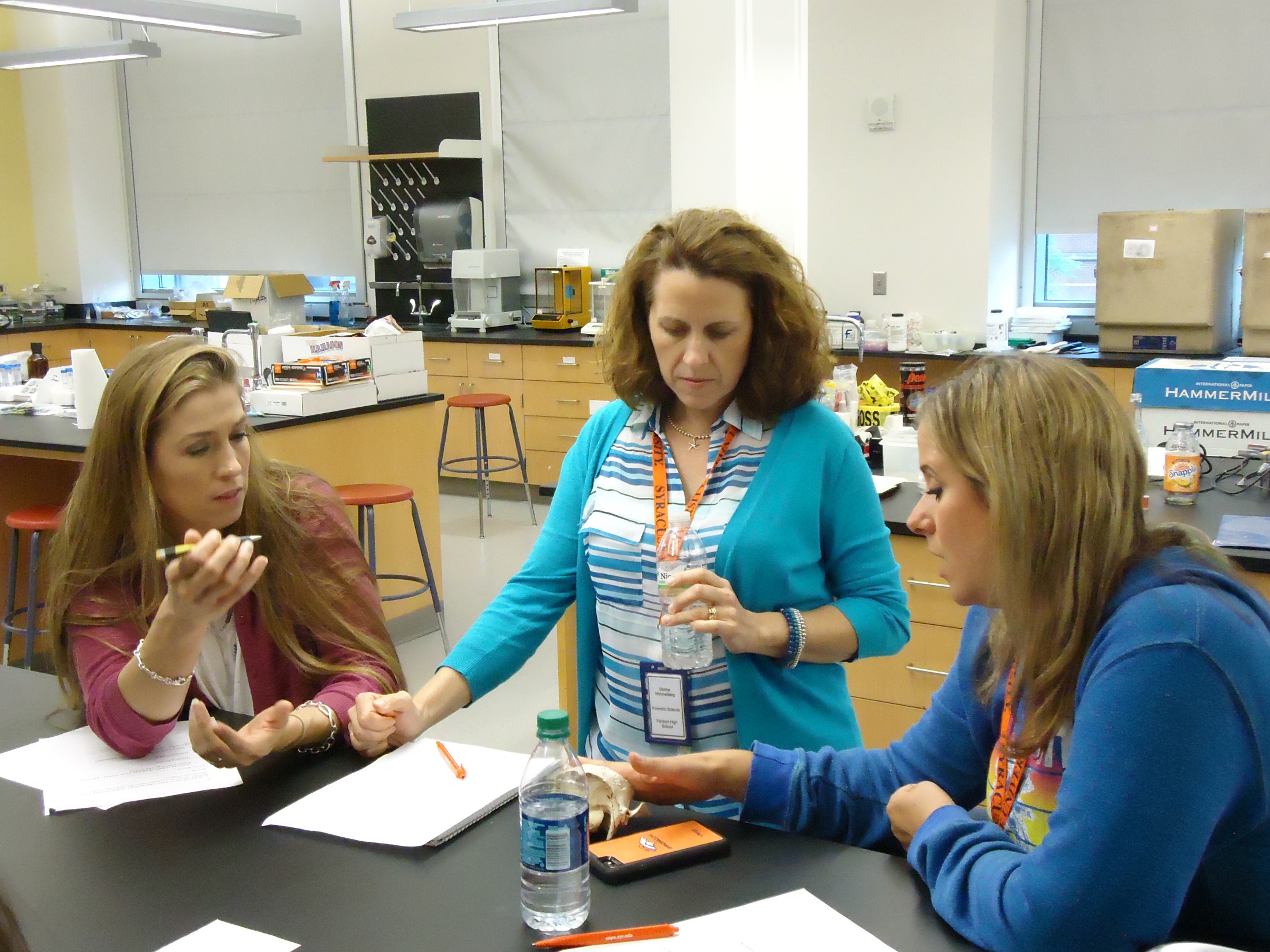 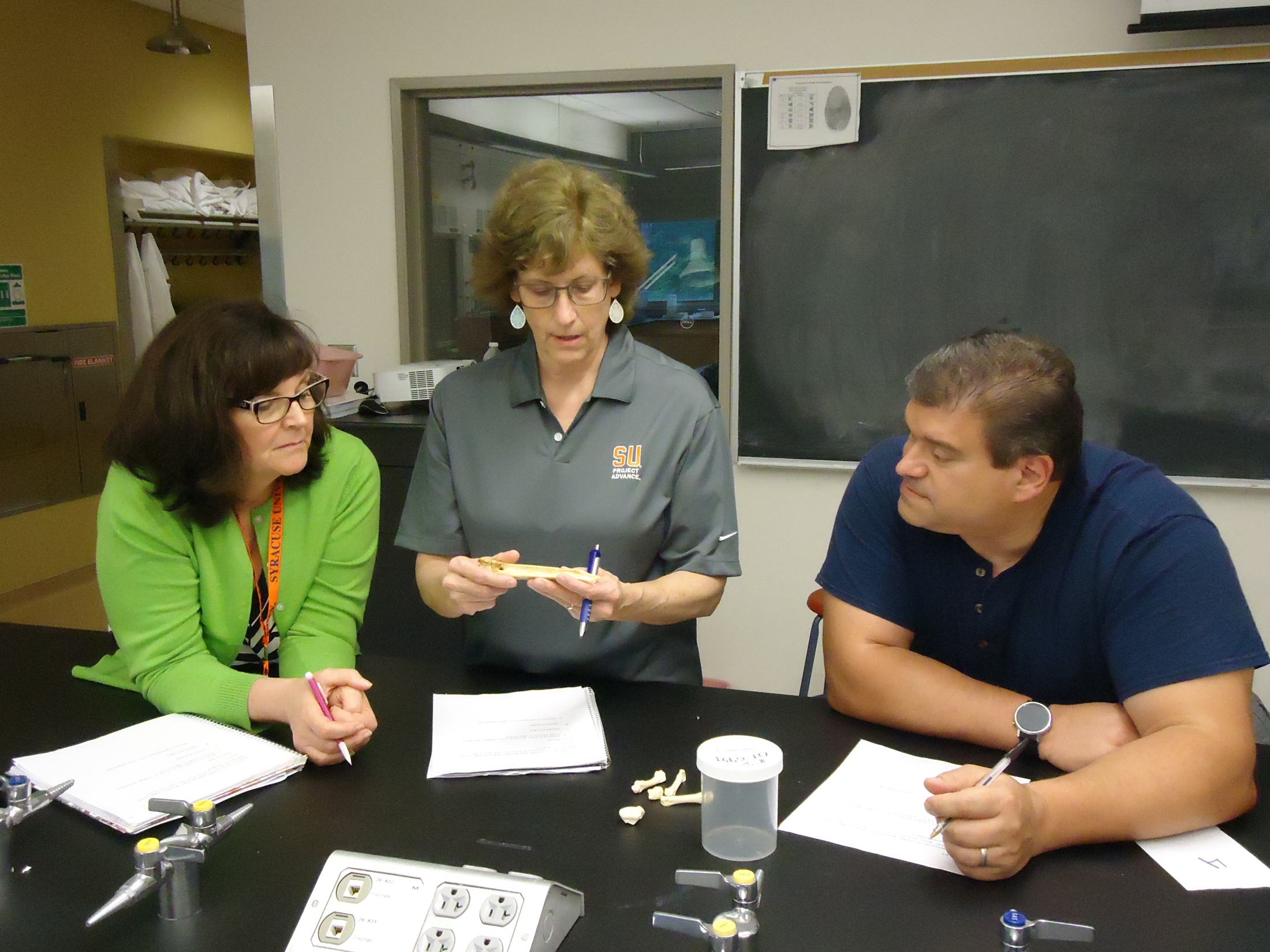 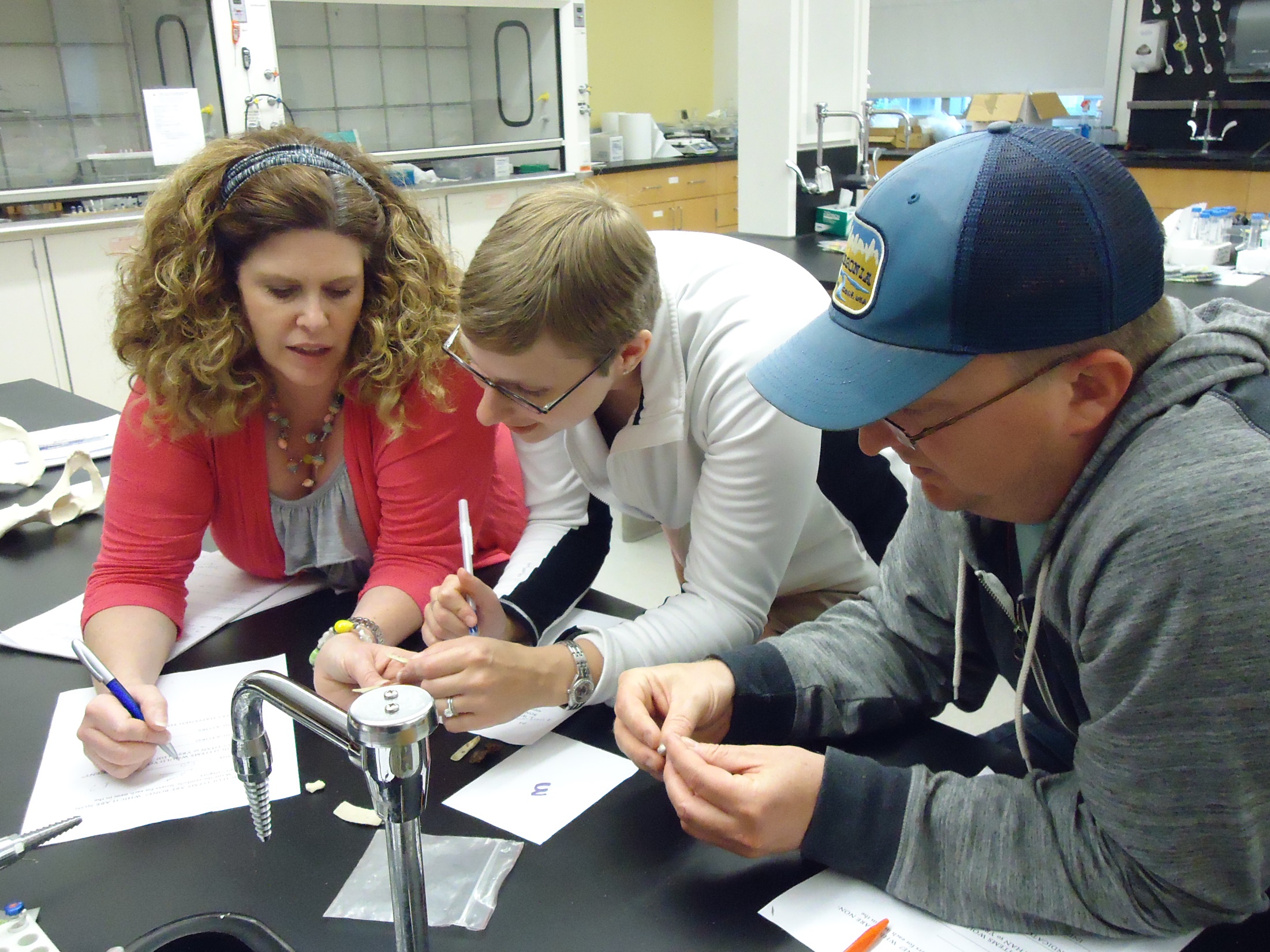 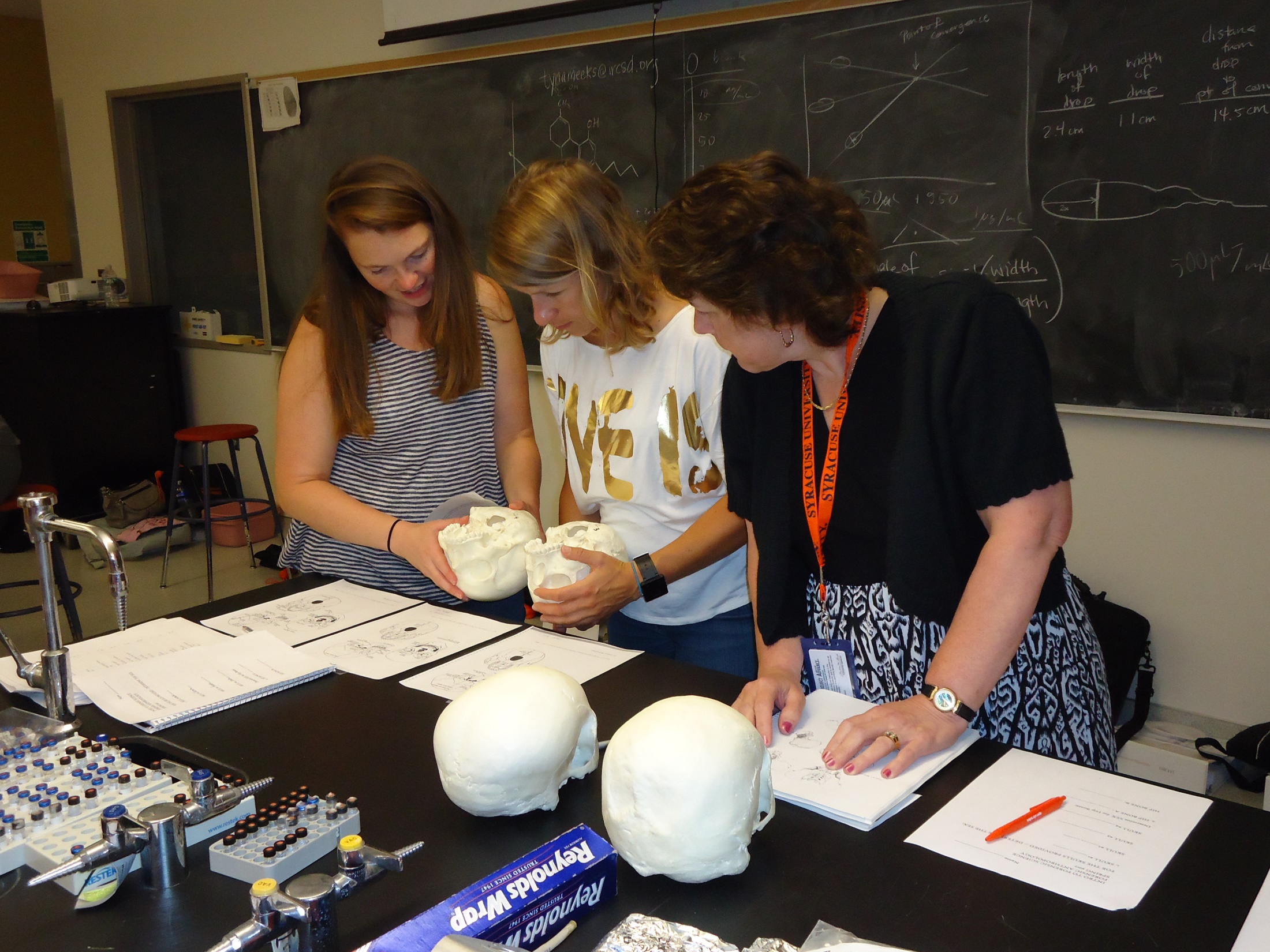 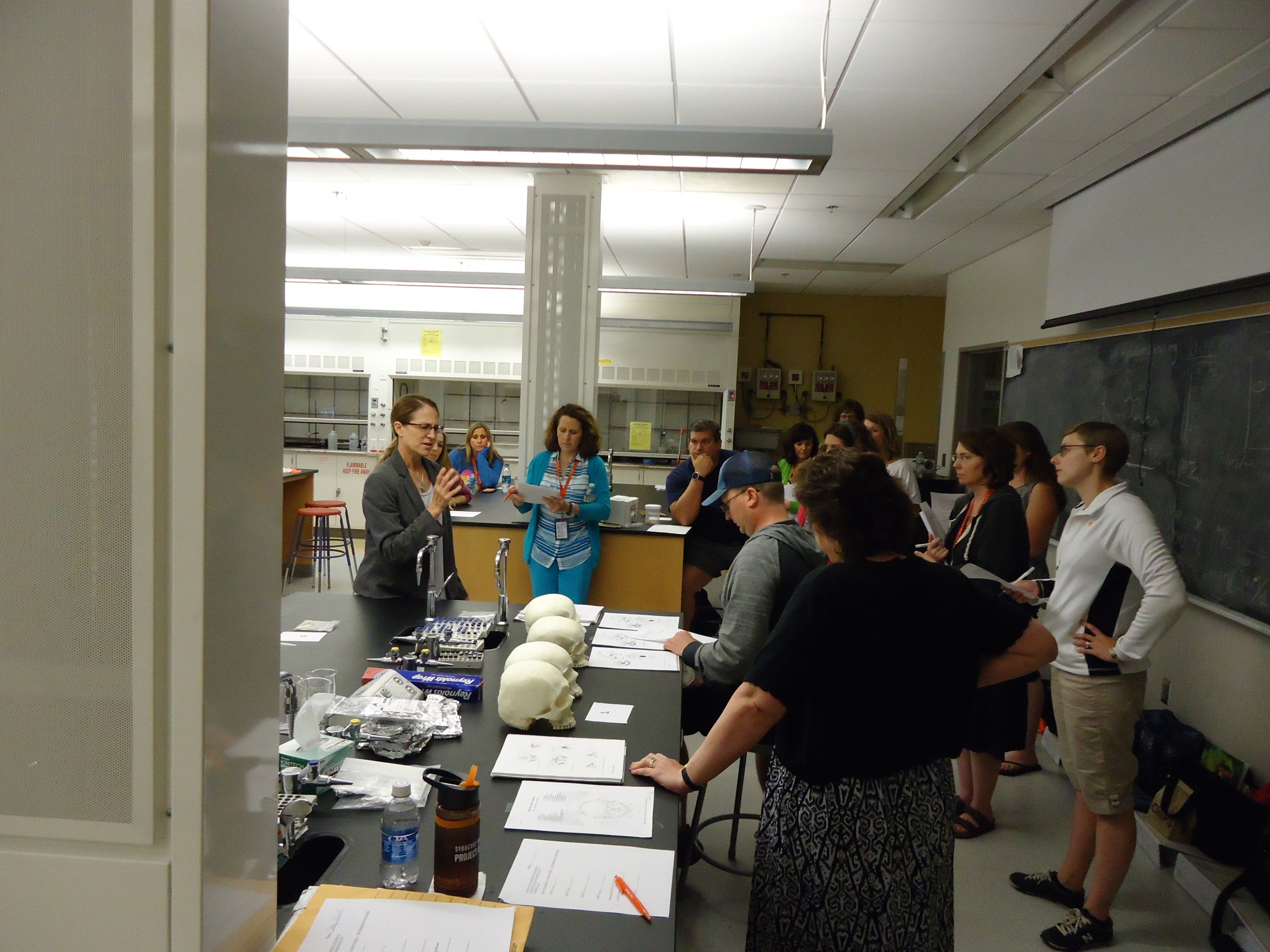 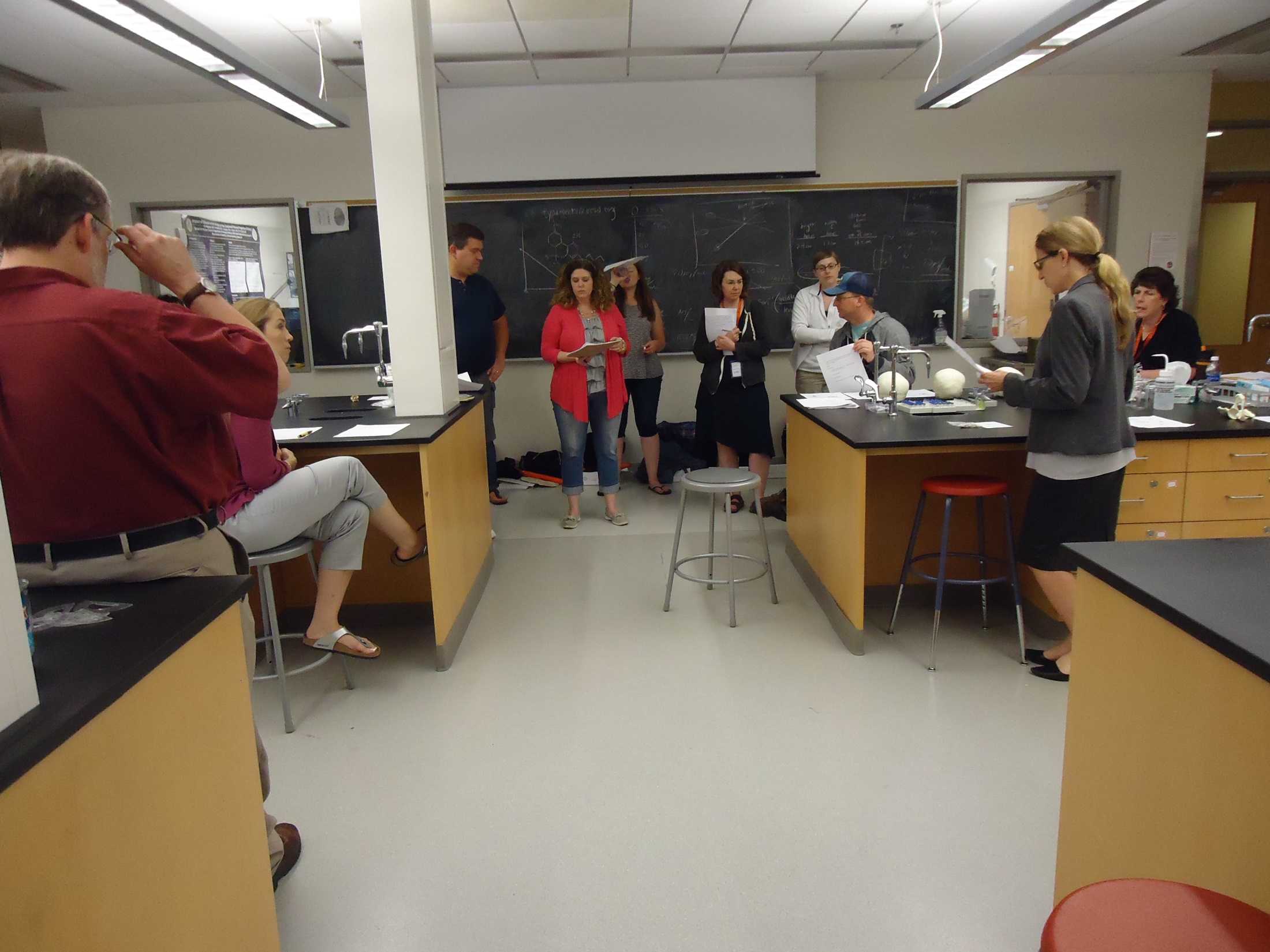